HAJEE KARUTHA ROWTHER HOWDIA COLLEGEUTHAMAPALAYAM.DEPARTMENT OF MATHEMATICS
M.VIJAYASANKARI., M.Sc., M.Ed., M.Phil., Ph.D.,
TopologyII – M.Sc., Mathematics
Classifiying Sets
A subset U of X is called Open if U is in T.
Classifiying Sets
A subset U of X is called Open if U is in T.

A subset V of X is called Closed if the complement of V is in T.
Open and Closed Sets
Continuity
A function f from one topological space X to another Y is Continuous if f -1(U) is open in X for every open set U in Y.
Continuity
A function f from one topological space X to another Y is Continuous if f -1(U) is open in X for every open set U in Y.
Homeomorphism
f :  X Y is a homeomorphism if X and Y are topological spaces and both f and f -1 are continuous.
Homeomorphism
f :  X Y is a homeomorphism if X and Y are topological spaces and both f and f -1 are continuous.

Two topological spaces are the “same” or homeomorphic if there exists a homeomorphism from one space to the other.
Homeomorphism
f :  X Y is a homeomorphism if X and Y are topological spaces and both f and f -1 are continuous.

Two topological spaces are the “same” or homeomorphic if there exists a homeomorphism from one space to the other.  

It is easier to tell that two spaces are NOT homeomorphic.  Homeomoprhic spaces have certain characteristics.
Homeomorphic
Homeomorphic spaces can be visualized by stretching, folding, and bending one space to another.  Think of topology as the ‘rubber’ subject.    Just don’t pinch, break or cut.
Homeomorphic
Homeomorphic spaces can be visualized by stretching, folding, and bending one space to another.  Think of topology as the ‘rubber’ subject.    Just don’t pinch, break or cut.
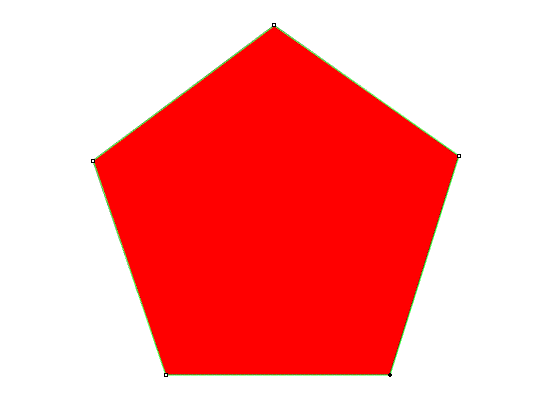 Homeomorphic Spaces?
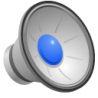